Les facteurs qui influent sur la vitesse d’une reaction chimique
PowerPoint 6.2
La vitesse des réaction
La vitesse des réactions est la vitesse à laquelle les réactifs se transforment en produits.

Quatre principaux moyens à controller la vitesse des réactions chimiques,
La température
La concentration
La surface de contact
La presence d’un catalyseur
1. La température
Température	
			
		Mouvement des particules 
							       
				Réaction entre particules
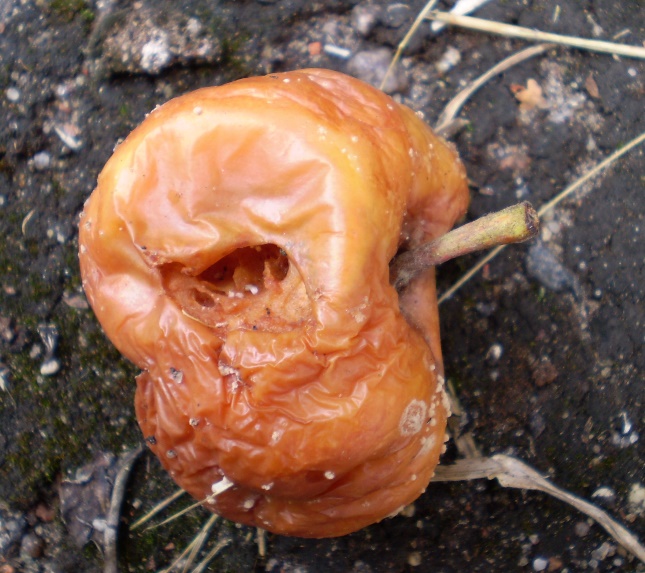 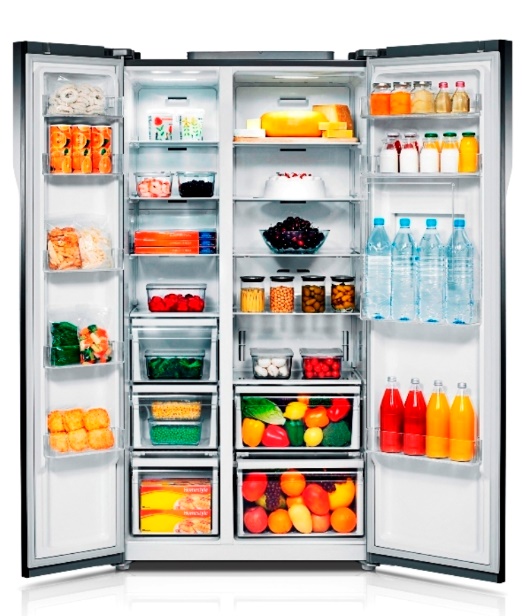 Température	
			
		Mouvement des particules 
							       
				Réaction entre particules
2. La concentration
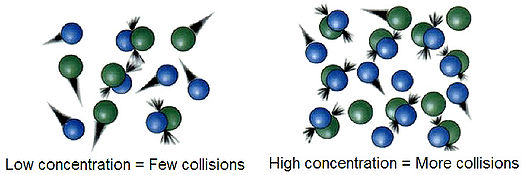 Haute concentration
→beaucoup de collisions
Faible concentration
→peu de collisions
Avec une concentration de réactifs plus élevée, il y a une meilleure probabilité qu’il y ait des collisions entre eux.
3. La surface de contact
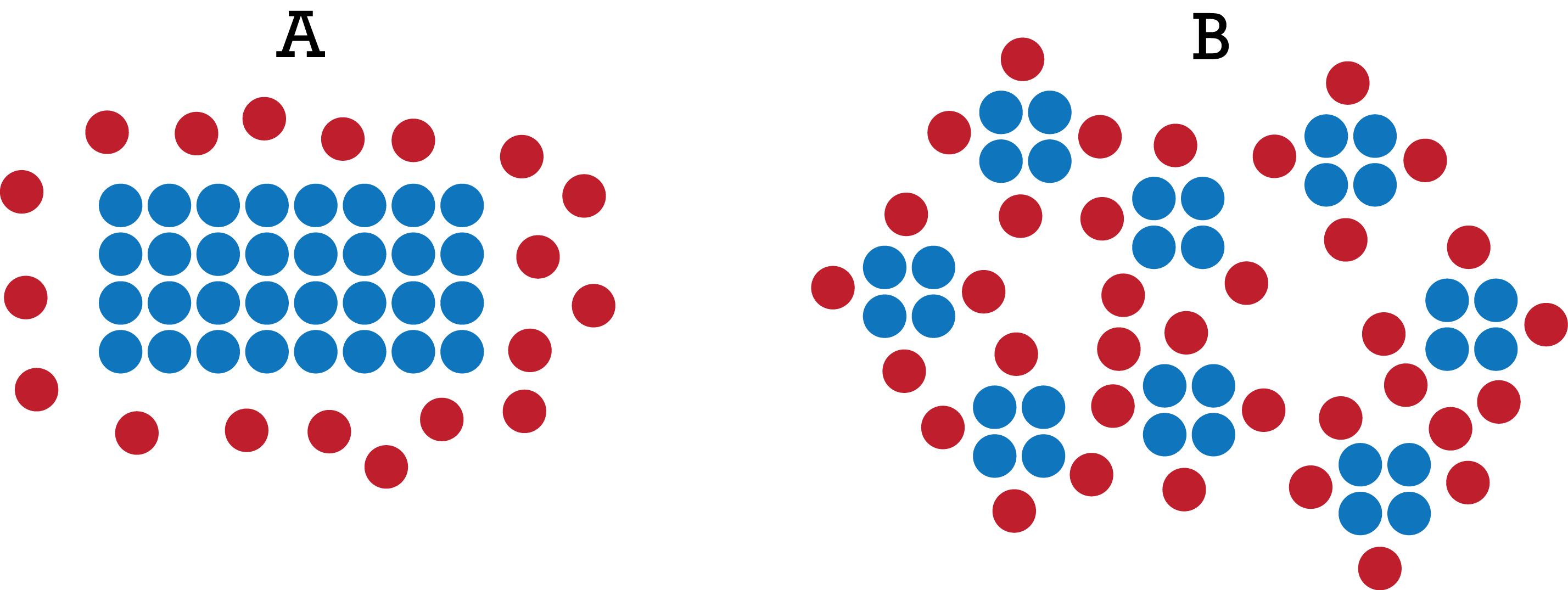 Haute superficie
Faible superficie
La superficie
		La fréquence de collisions entre les particules réactifs
									Vitesse de réaction
Exemple, faire brûler des bûches versus brûler de la sciure de bois.
3. La surface de contact
Explosion de poussier
4. La presence d’un catalyseur
Un catalyseur est une substance qui accélère la vitesse d’une réaction chimique tout en demeurant chimiquement inchangée à la fin de la réaction.

En general, le catalyseur n’apparaît pas dans l’équation chimique d’une réaction.

Un example vital → les enzymes qui catalysent des réactions chez les organismes.
Récapitulons!
Des facteurs qui influencent la vitesse des réactions
1. La température
	La vitesse des réactions augmente lorsque la temperature 	augmente.
2. La concentration
	La vitesse des réactions augmente lorsque la concentration des 	réactifs augmente.
3. La surface de contact
	La vitesse des reactions augmente lorsque la superficie des réactifs 	augmente
4. La présence d’un catalyseur
	Les catalyseurs facilitent l’interaction des réactifs afin de augmenter 	la vitesse de reactions.